Melodrama: žánr, styl, emoceFAVh037
Mgr. Šárka Gmiterková, Ph. D. 

20. 10. 2021
Strach jíst duše(1973, r. Rainer Werner Fassbinder)
Jak Fassbinder variuje příběh All that heaven allows? Co je tu oproti Sirkově verzi jinak?
Zaměřte se na nejvýraznější rysy Fassbinderova stylu (práce s hudbou, kompozice záběrů a jejich trvání, rámování) a k čemu tyto prostředky slouží. 
Jak film vnímá vztahy (romantickou lásku, rodičovství, přátelská pouta)?
2
zápatí prezentace
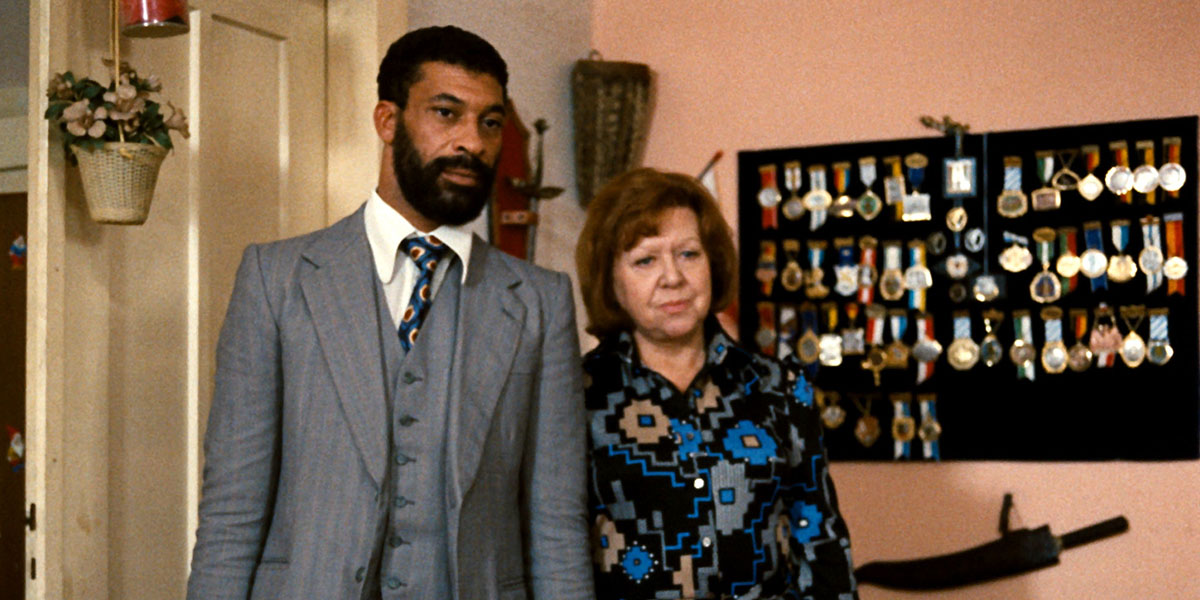 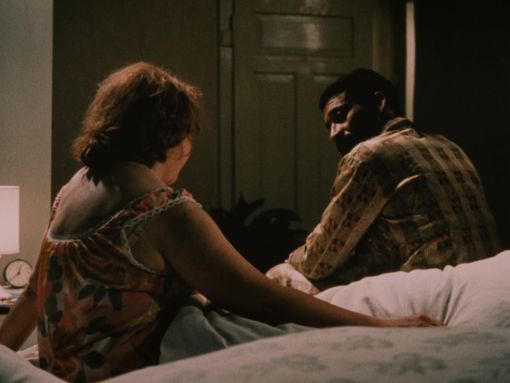 3
zápatí prezentace
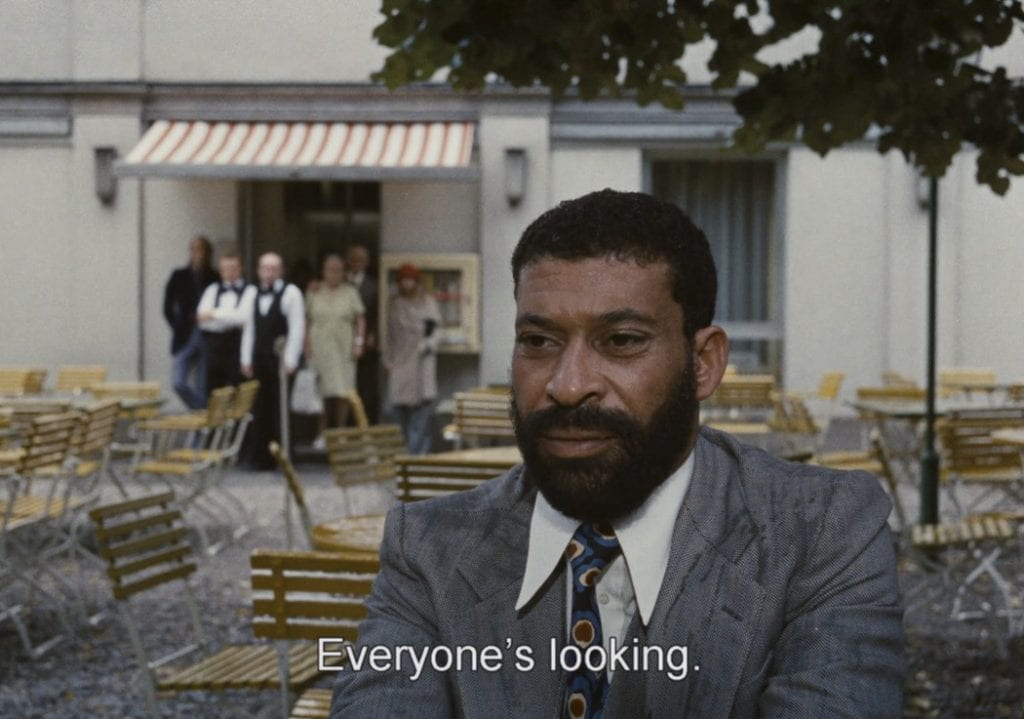 4
zápatí prezentace
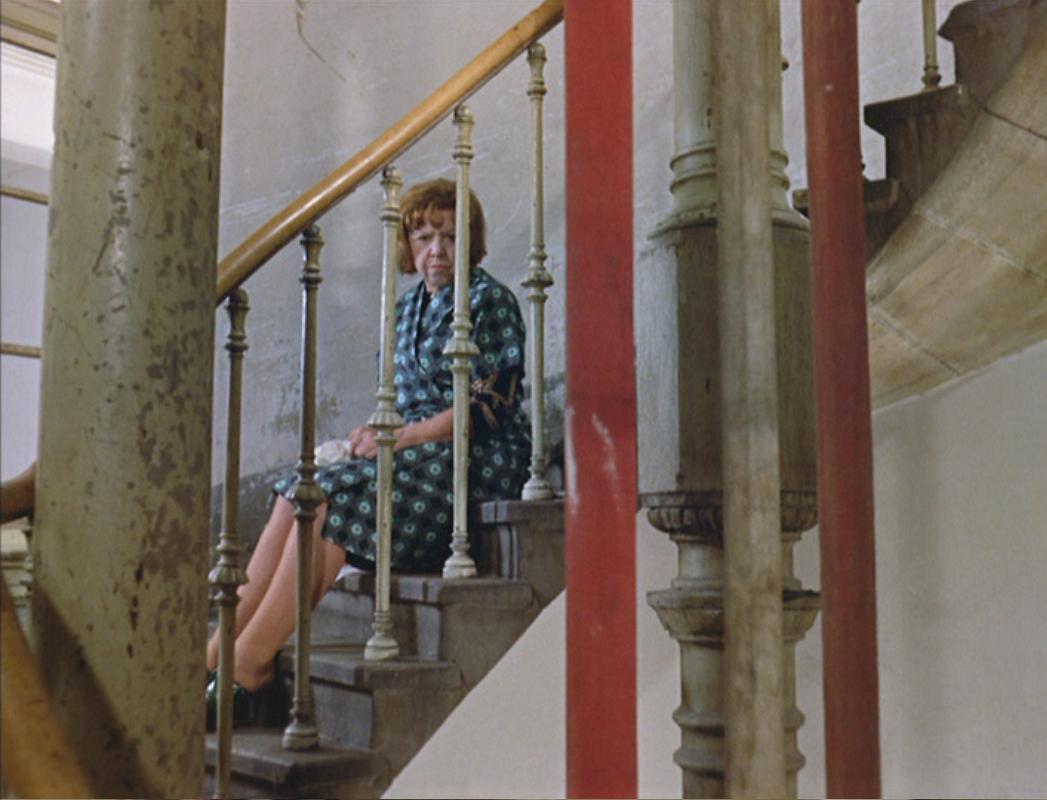 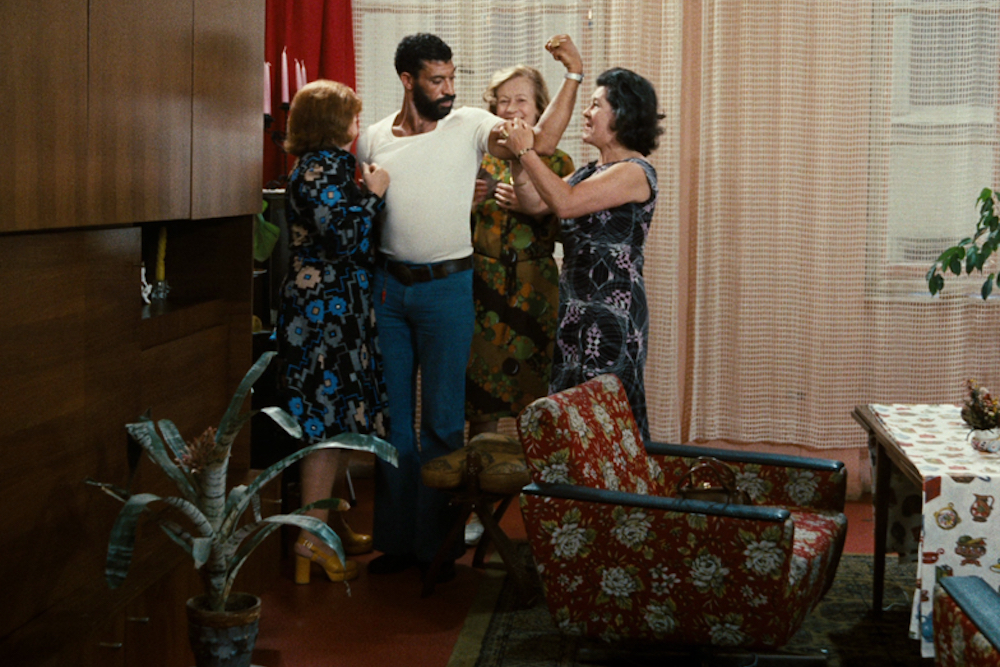 5
zápatí prezentace
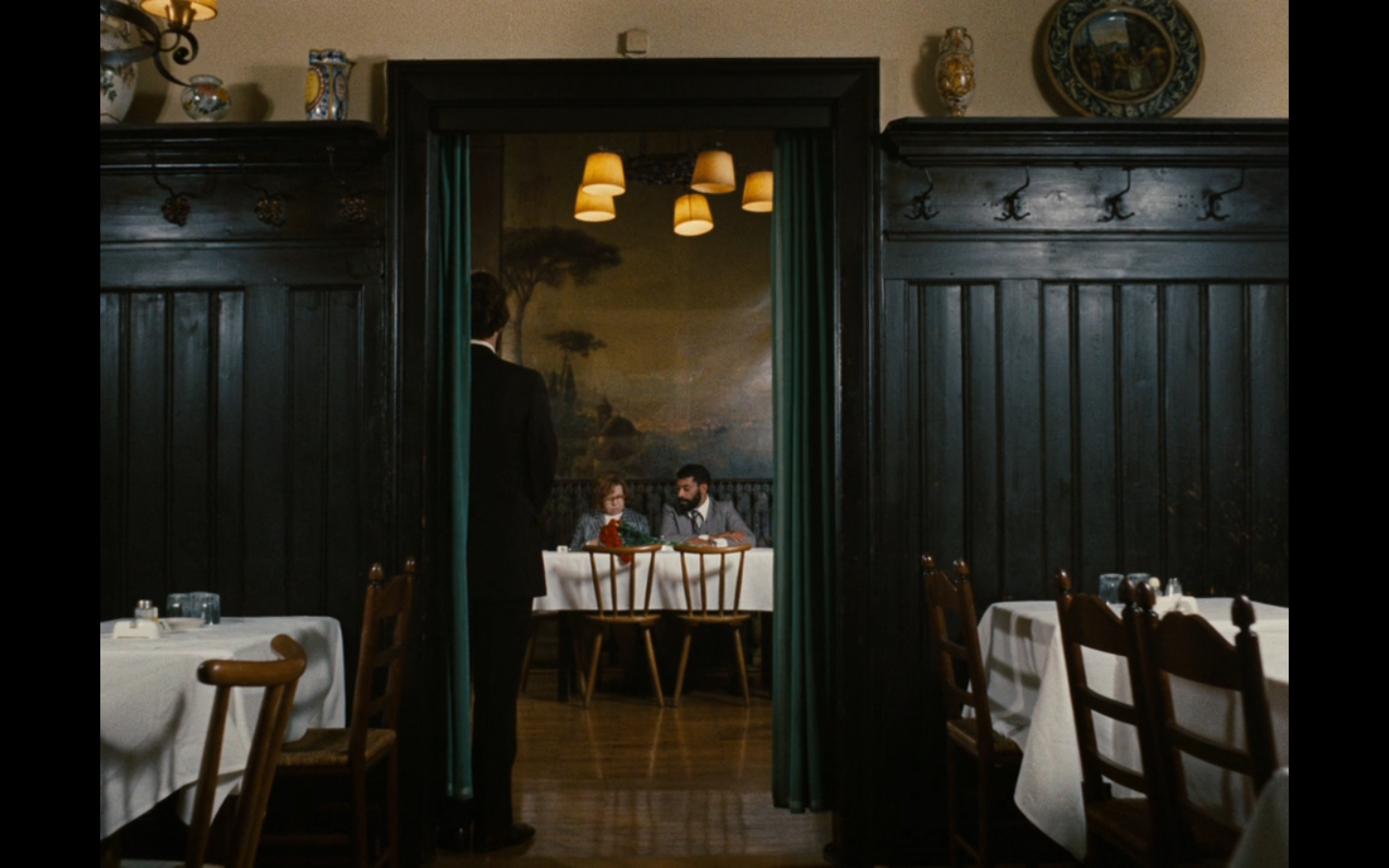 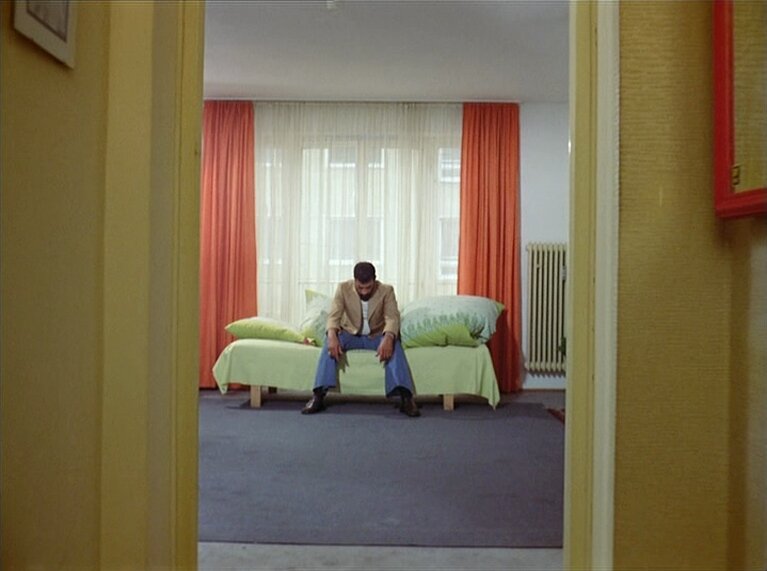 6
zápatí prezentace
Vincente Minnelli(1903–1986)
Dlouho neměl statut auteura => pouze metteur en scéne
Známý spíš díky manželství s Judy Garland a dceři Lize Minnelli
Žánrová tvorba (muzikály, taneční filmy, komedie)
Vytváří hyperestetizované fikční světy
Nejasná sexuální orientace
7
zápatí prezentace
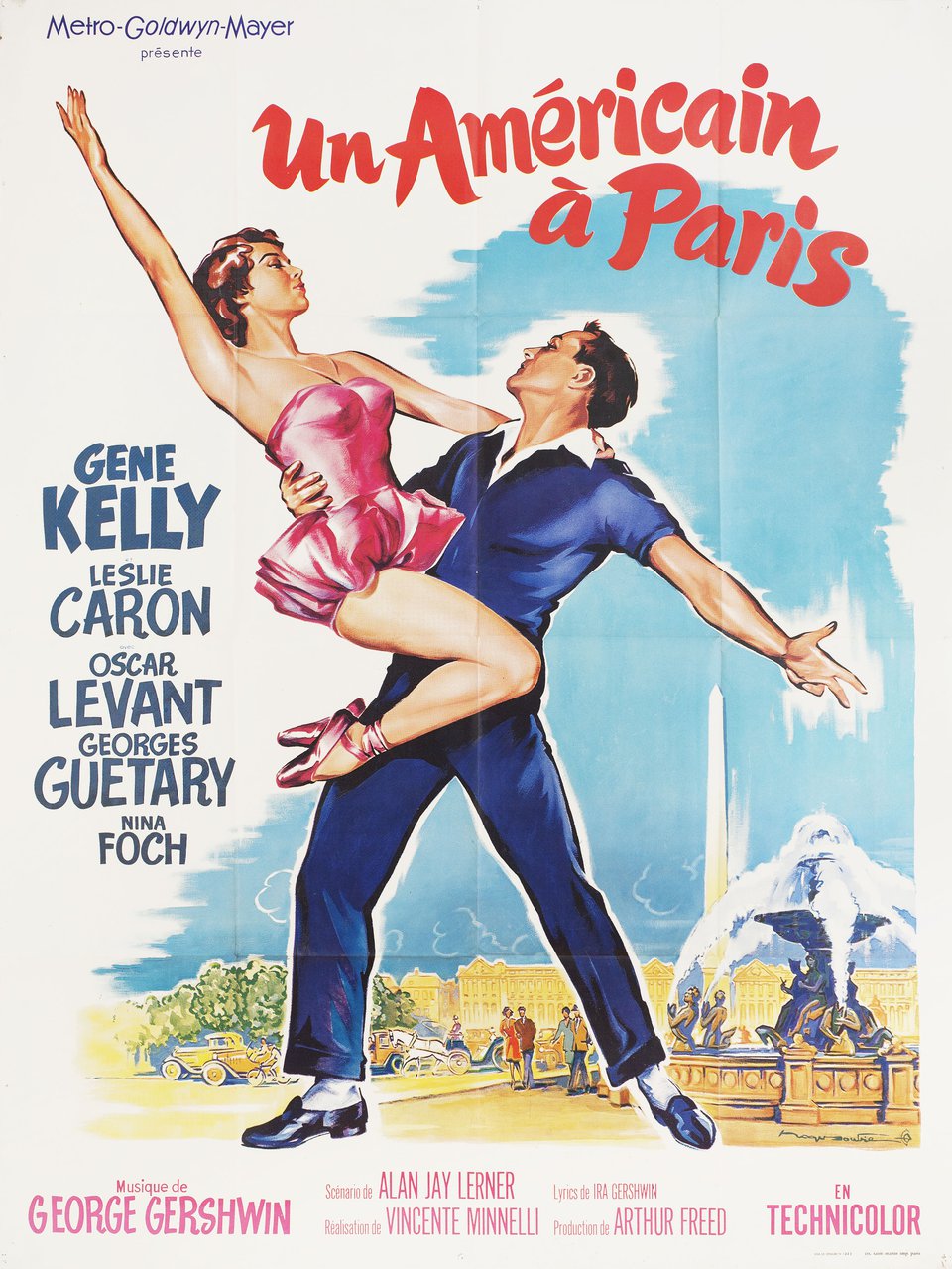 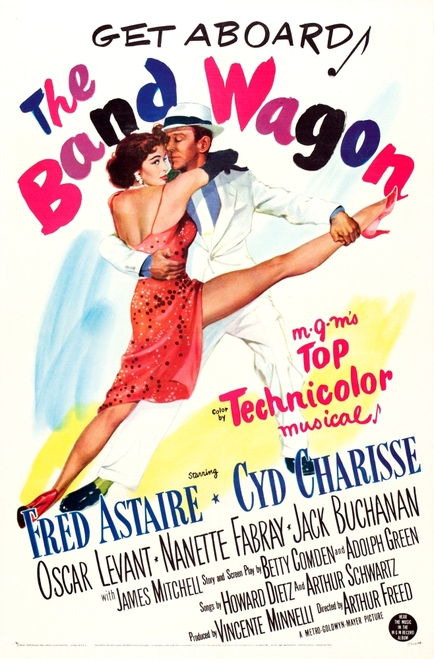 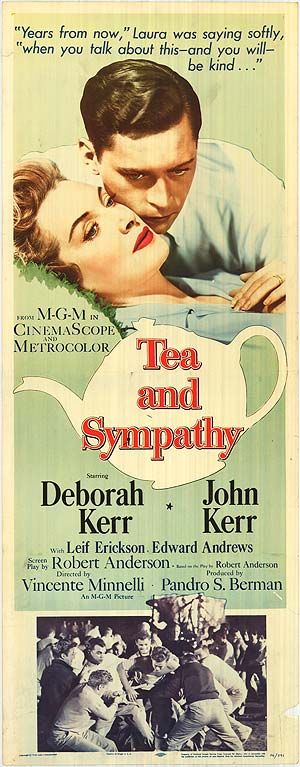 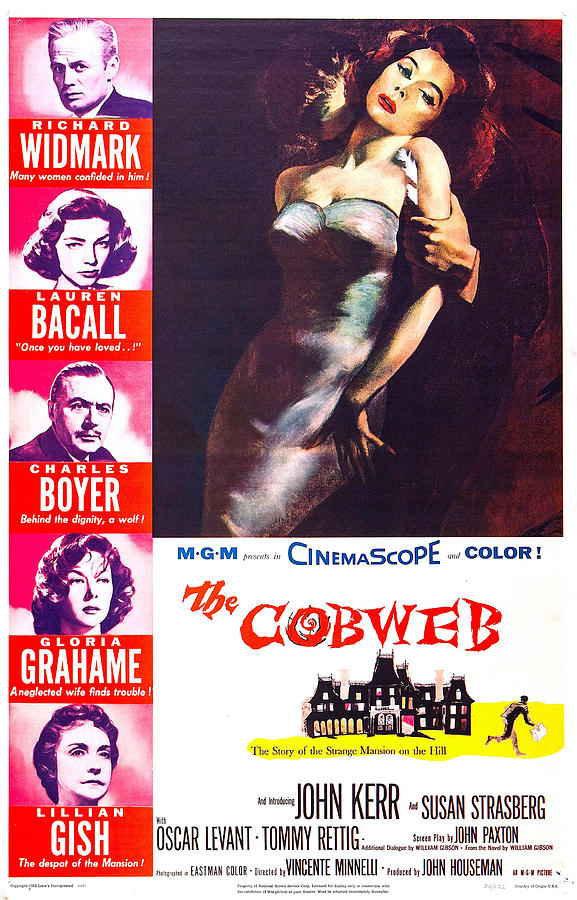 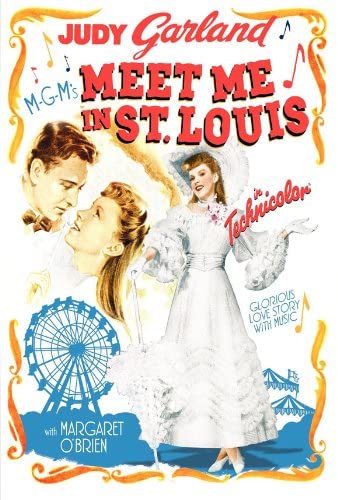 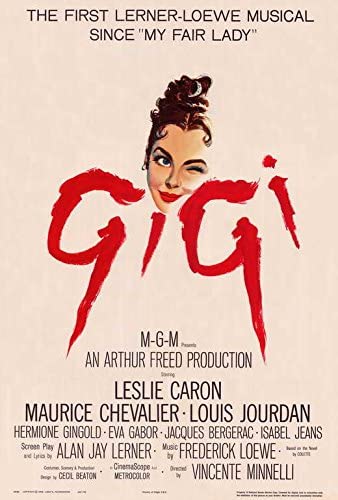 8
zápatí prezentace
Tea and Sympathy (1956)
Podle stejnojmenné divadelní hry uvedené roku 1953
Příběh citového pouta mezi Tomem a Laurou  => Laura jako Tomova důvěrnice, matka a láska
Normotvorné versus stigmatizované tělo => co do vzezření, sebeprezentace, gest, chůze a oděvu 
Jak mohou homosexuál a transgresivní žena narušit maskulinitu v jejím tradičním a „přirozeném“ chápání?
9
zápatí prezentace
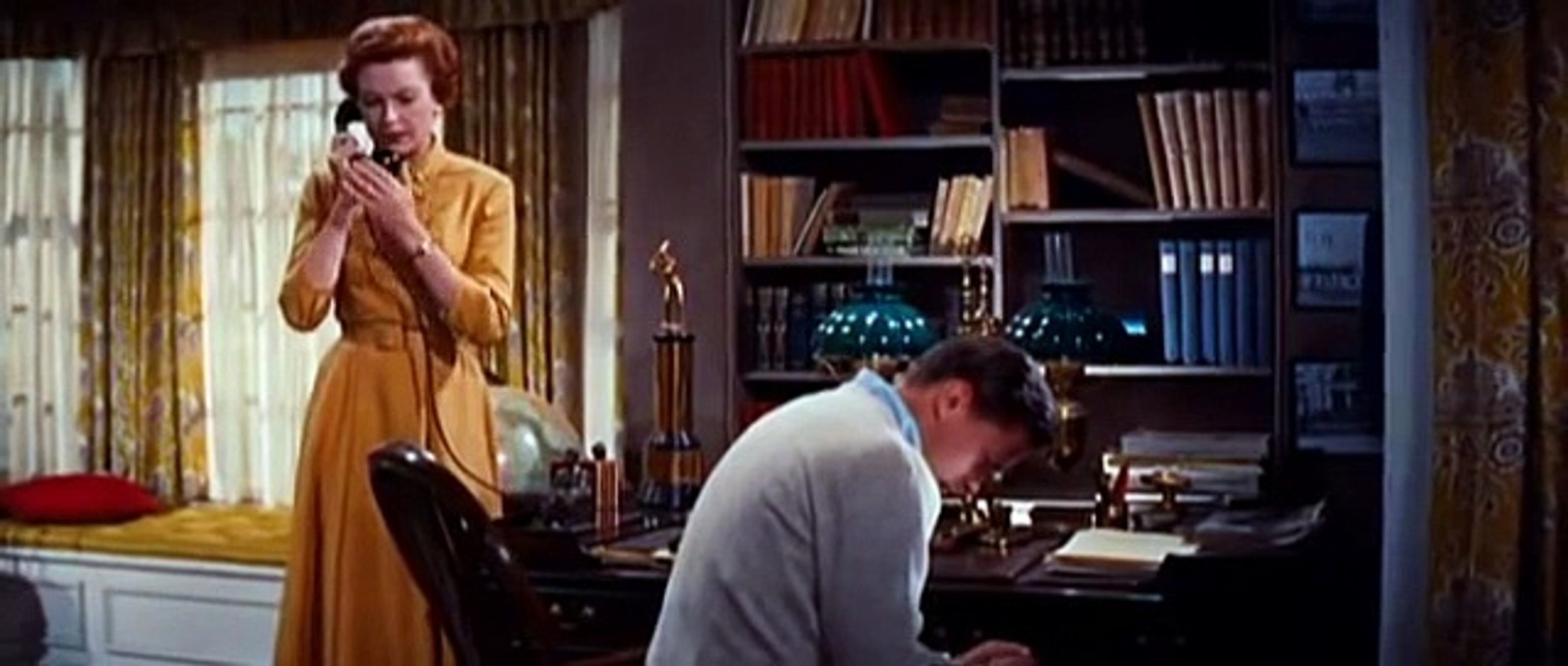 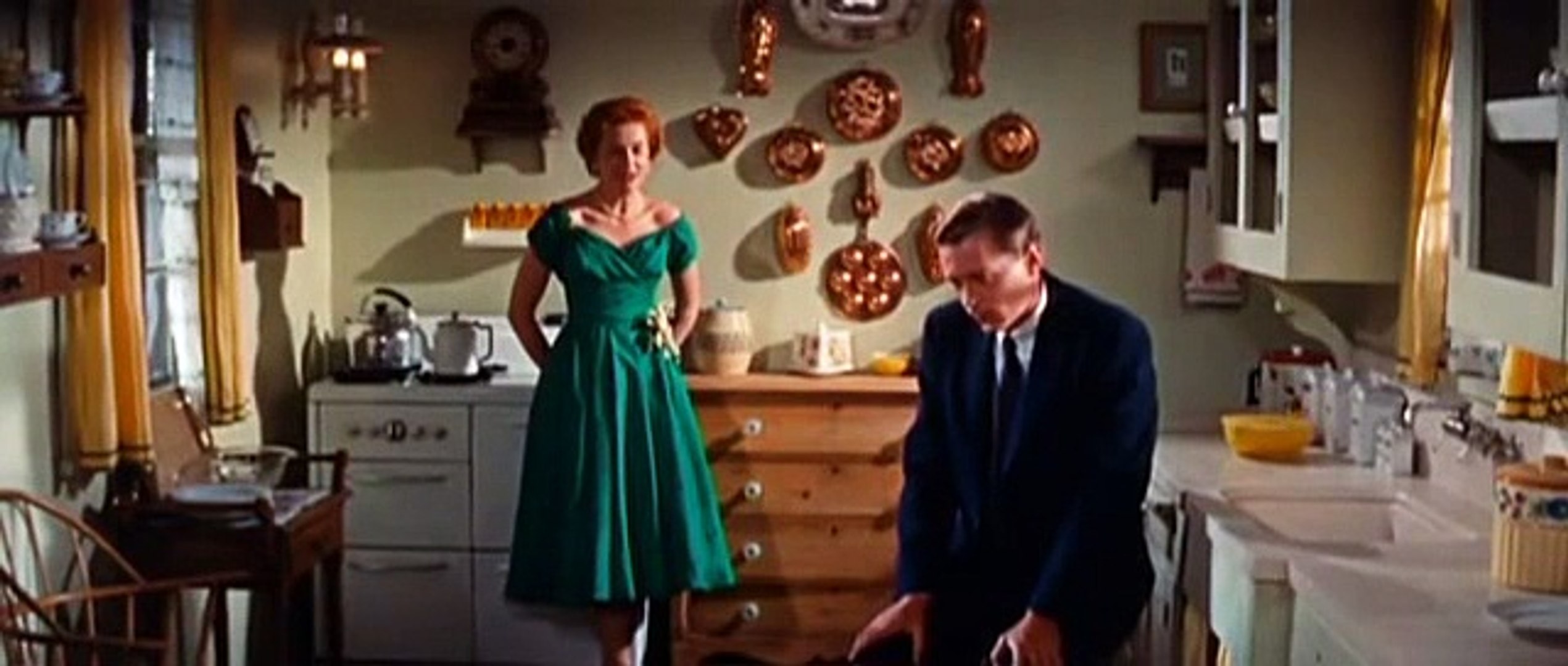 10
zápatí prezentace
Homosocialita – mimo heterosexuální svazky existuje řada stejnopohlavních vztahů, které nejsou sexuální povahy. Právě tyto vazby udržují funkční heteronormativní řád formou vzájemného dohledu při dodržování genderových rolí.
11
zápatí prezentace
Tea and sympathy jako artikulace maskulinní úzkosti ve vztahu k nenormativnímu mužskému chování
12
zápatí prezentace
Literatura: L6
GORFINKEL, Elena. Impossible, Impolitic: Ali: Fear Eats the Soul and Fassbinder‘s Asynchronous Bodies. In: Brigitte Peucker (ed.). Companion to Rainer Werner Fassbinder. London: Wiley-Blackwell, 2012, s. 502–515. 

MERCER, John – SHINGLER, Martin. Melodrama. Genre, Style, Sensibility. London and New York: Wallflower, 2004, s. 38–77.
13
zápatí prezentace